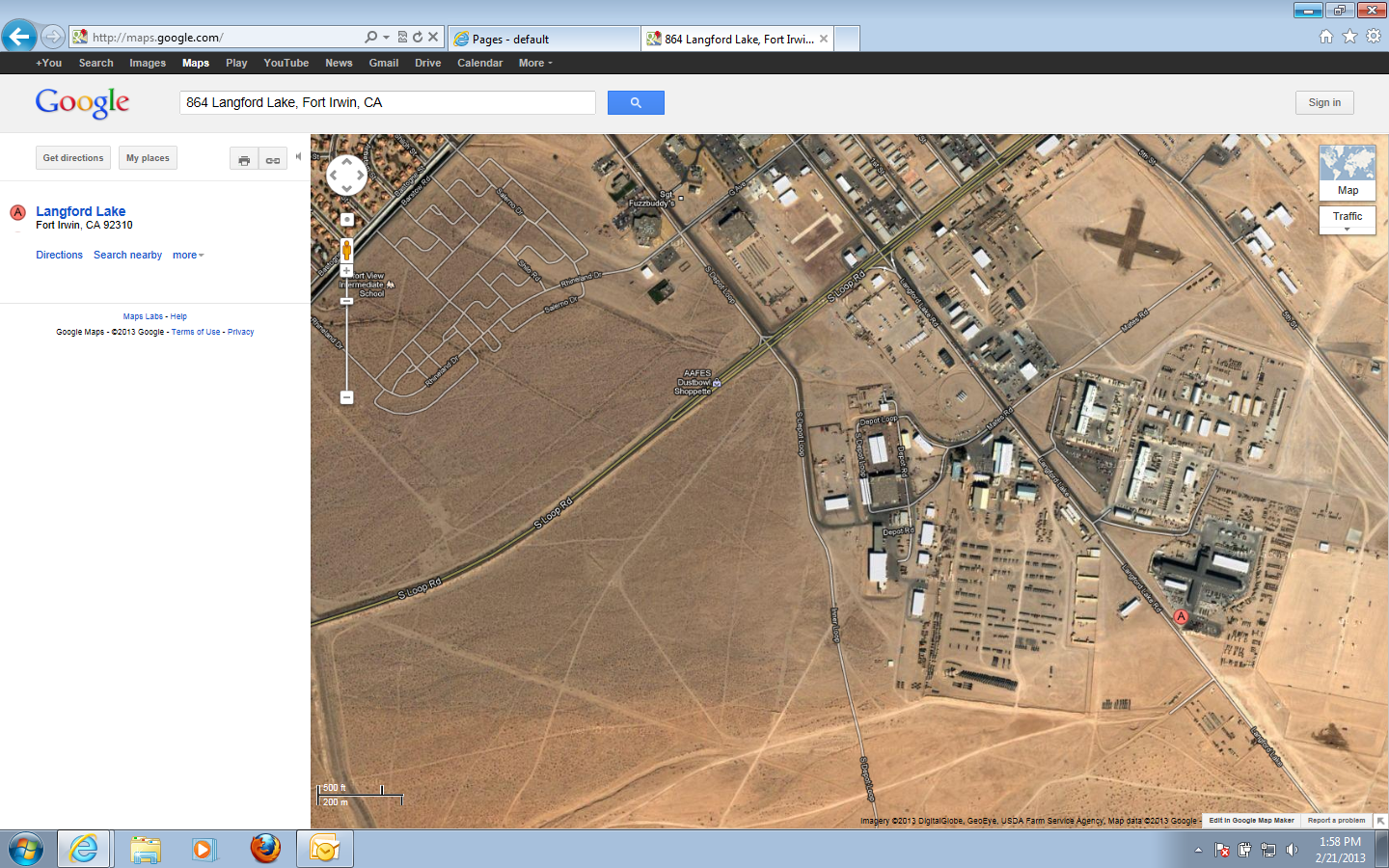 RC-OPT Billets                                    BLDG 864 Langford Lake Road
From Ft. Irwin Main Gate
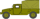 RC-OPT Billets
KSP1:
- 119 Beds 
- 1 Toilet, 
- 2 Microwaves, 2 Refrigerators 

RC1: 
- 32 Beds
- 2 Microwaves, 2 Refrigerators 

KSP2: 
- 118 Beds, 
- 2 Microwaves, 2 Refrigerators 
864: 
- Laundry 7 Washers, 8 Dryers 
- Latrines
Male: 21 Showers, 16 Toilets,            16 Urinals 
Female: 3 Showers, 3 Toilets 
864A:
- RM2: 
- 75 Beds
2 Microwaves, 2 Refrigerators
12 Latrines
 
- RM3: 
- 26Beds
2 Microwaves, 2 Refrigerators
12 Latrines
 
- RM5
- 4 Beds
1 Microwave, 1 Refrigerator 
1 Latrine
NOTES
- Unit must bring cleaning supplies
- Park only in designated areas
- BLDG Managers 
   SFC Sellers, Crystal: 410-782-9919
   SGT Lee, Deonta: 562-521-2718
   Staff Duty: 760-964-1774
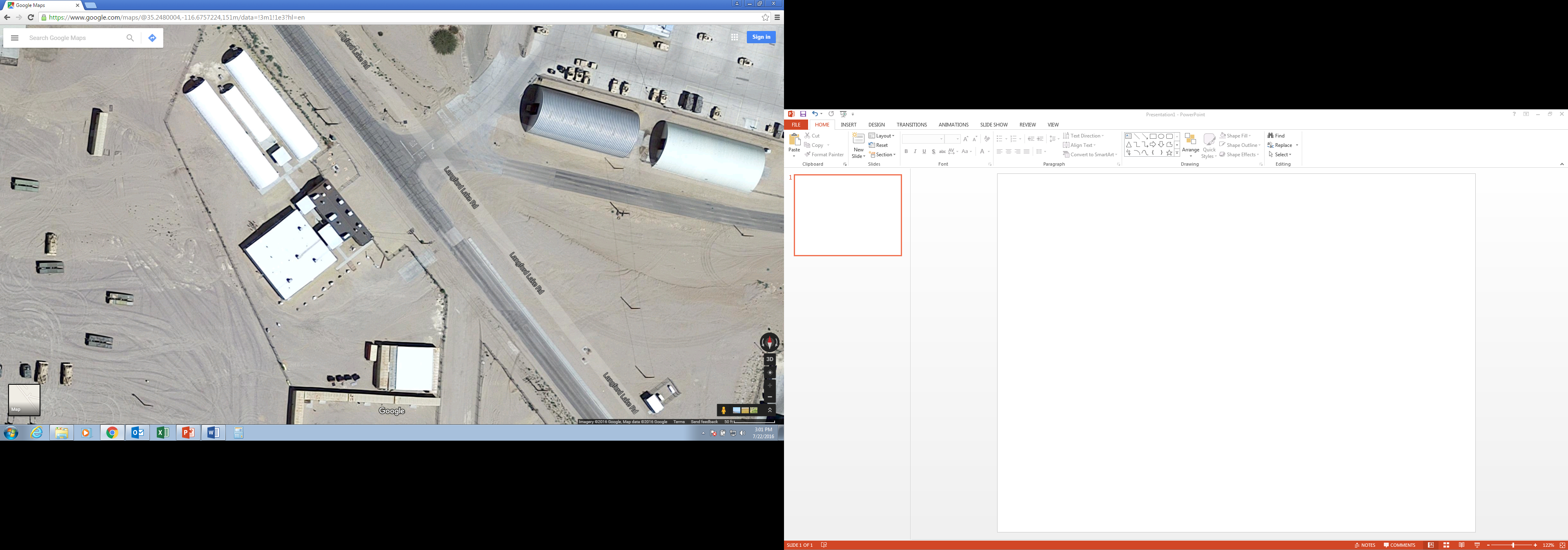 Designated  Parking for GSA/POV
RC1
KSP2
Load/Unload Only
KSP1
Load/Unload Only
Tactical Vehicle Parking
RM 3
Designated Smoking Area
864
RM 5
RM 2
864A
Designated  Parking GSA/POV
Keep Area Clear
Tactical Vehicle Parking
RC-OPT Supply
Dumpsters
- Keep lids Closed at all times
- Keep area clear for trash pick up